第十三课
广
告
无
处
不
在
开始上课
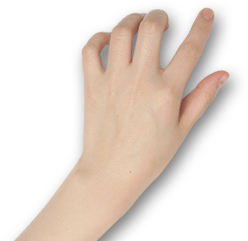 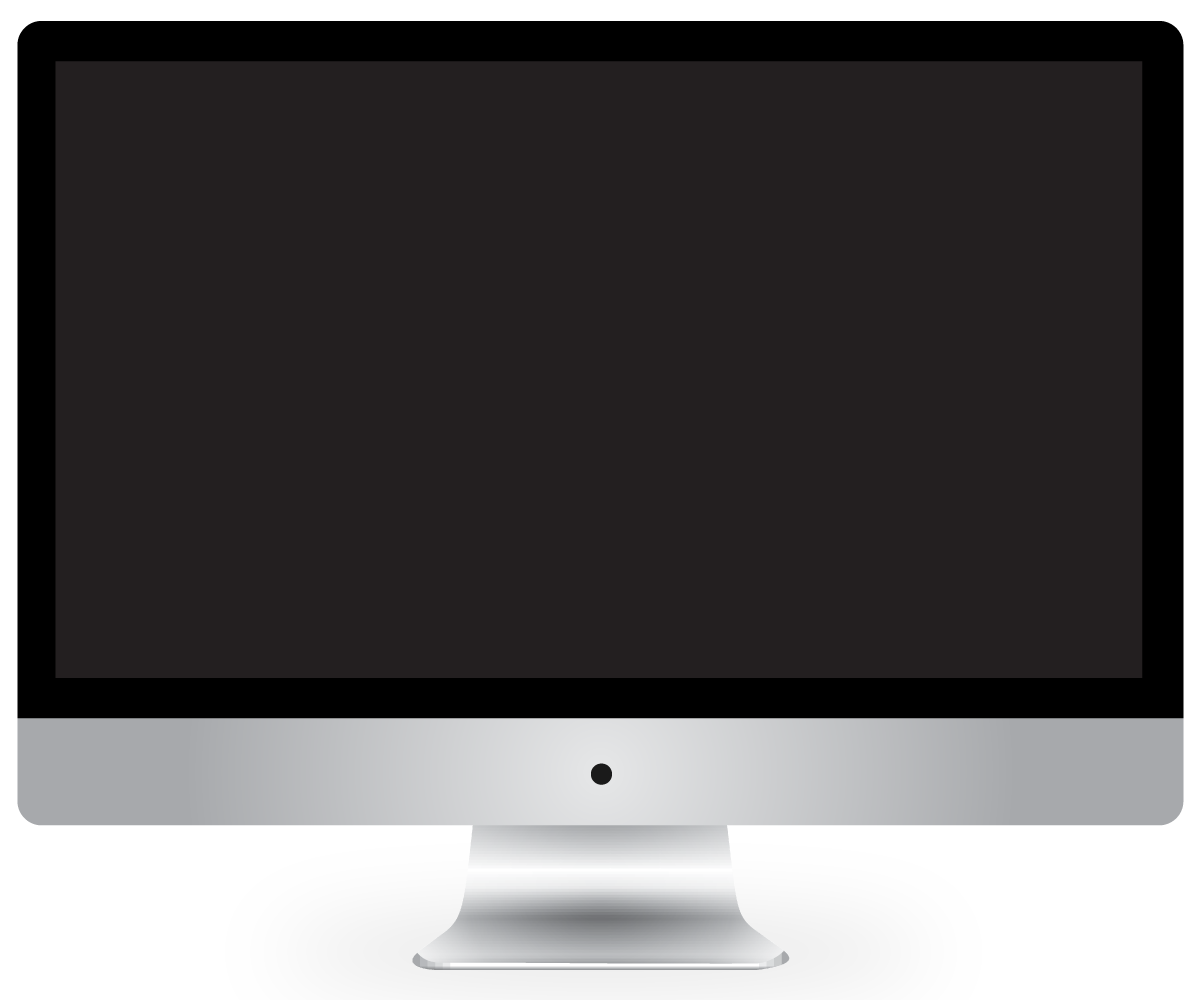 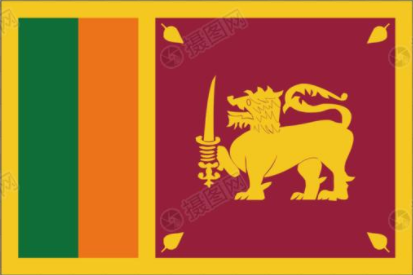 司亚兰
让我们果酱的食物
让我们创造新的口味
让我们享受新口味
让我们果酱的食物用
MD果酱果酱任何食物
与大家分享新口味
MD家的MD果酱
无处不在
无处
广告，无处不在
不在
无处不在
广告语分享
“一……就……”
猜一猜广告语
无处不在
特征
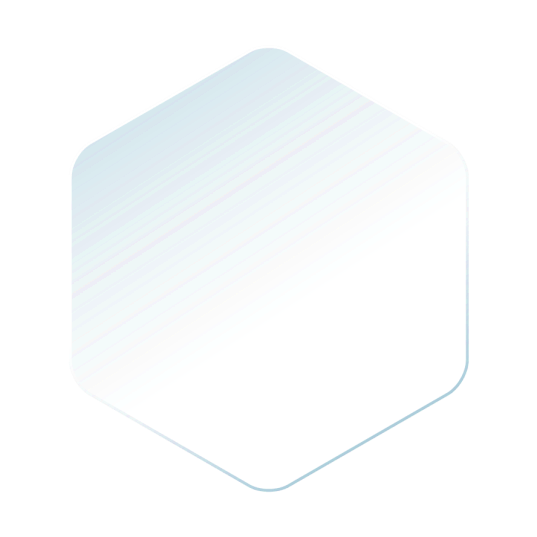 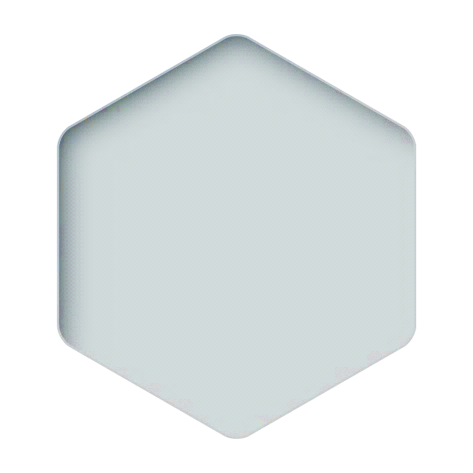 什么样的广告是好的广告？
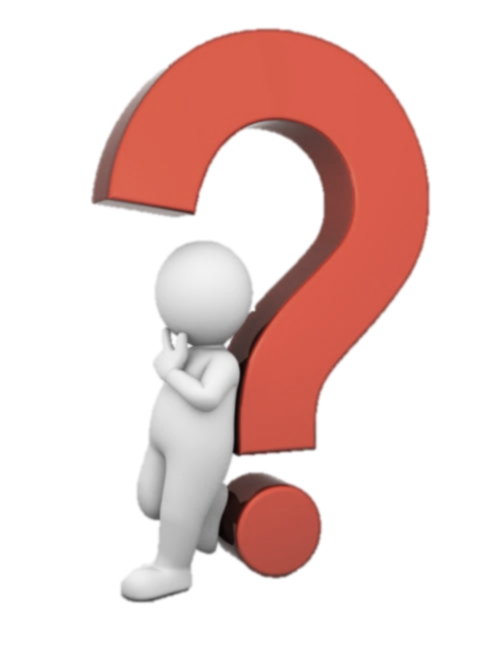 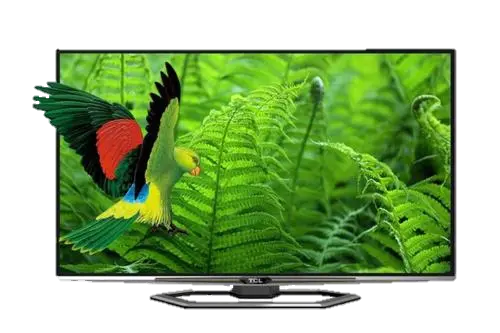 无处不在
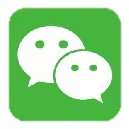 网
现
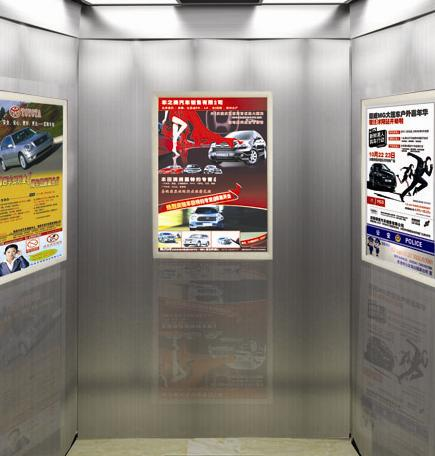 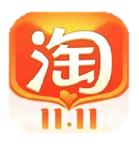 络
实
广告
在哪儿
载体
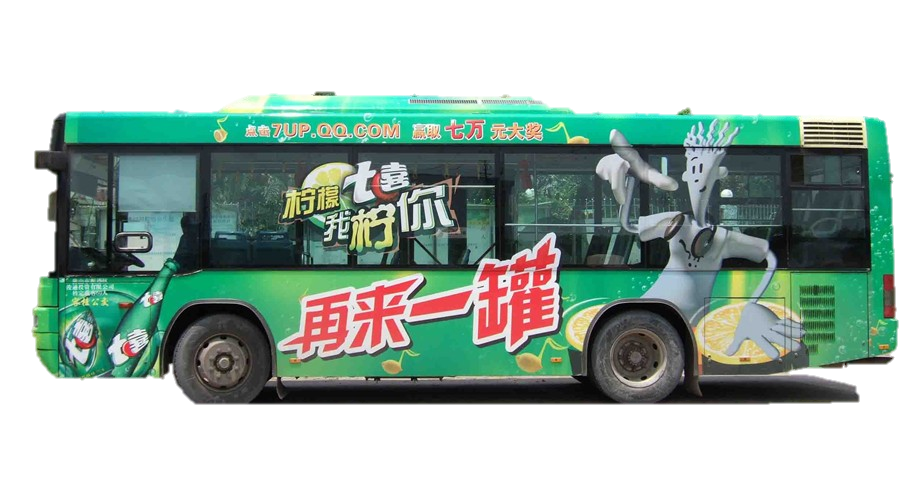 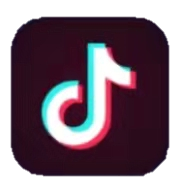 上
中
……
……
的
的
无处不在
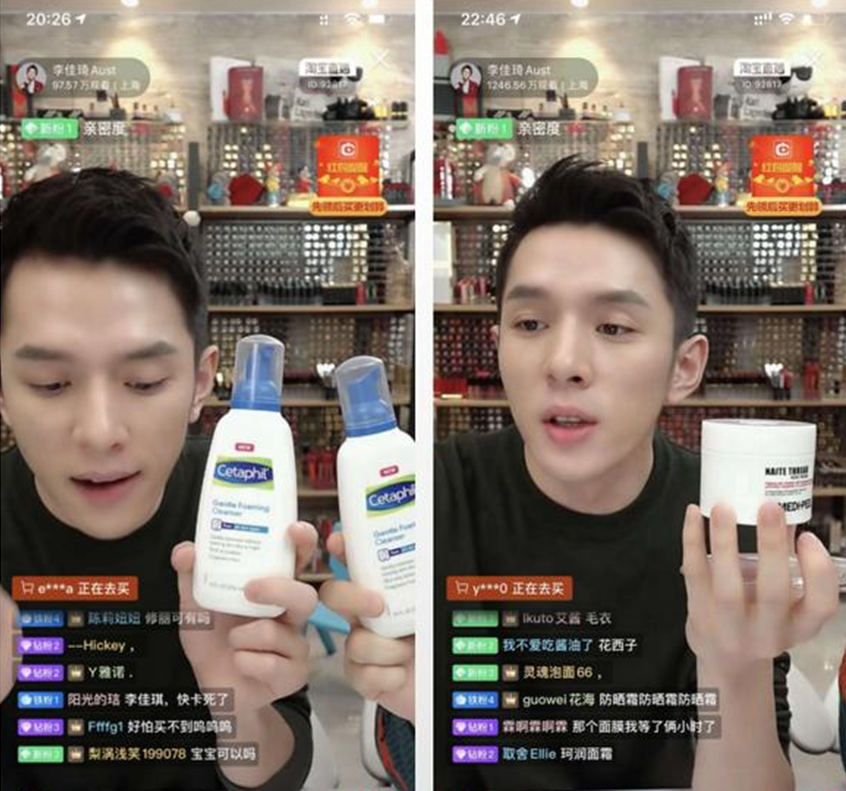 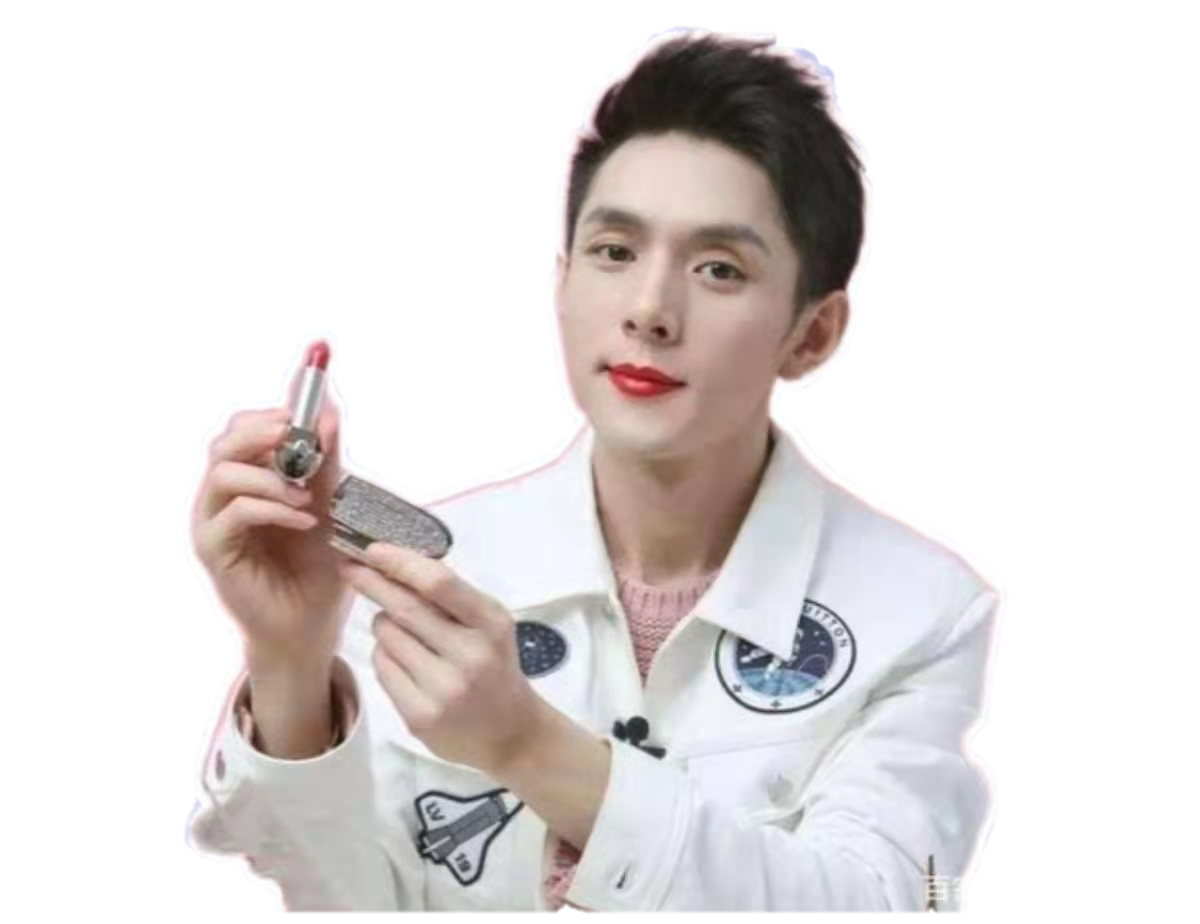 无处不在
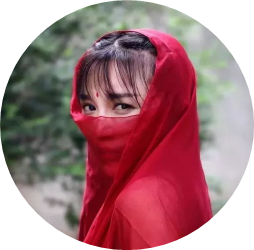 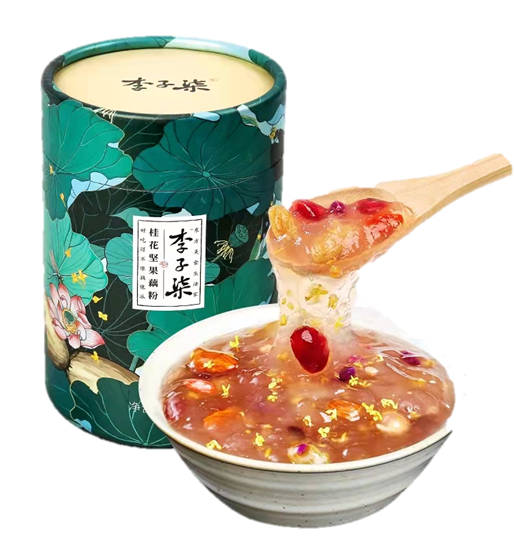 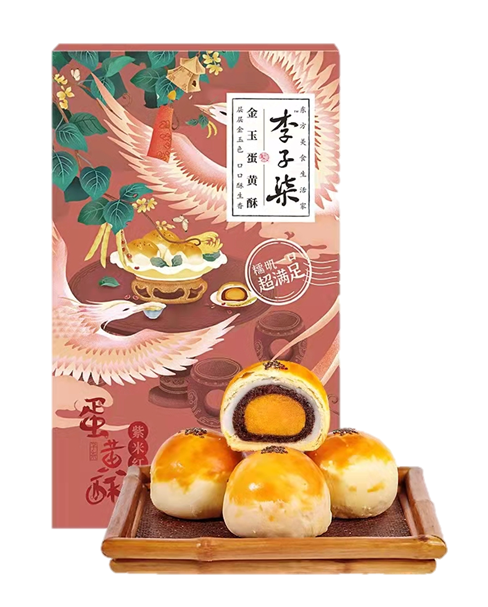 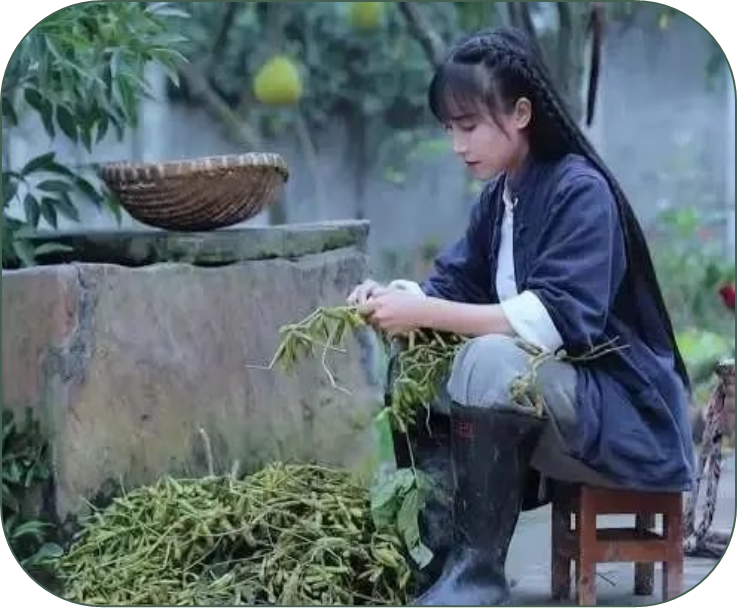 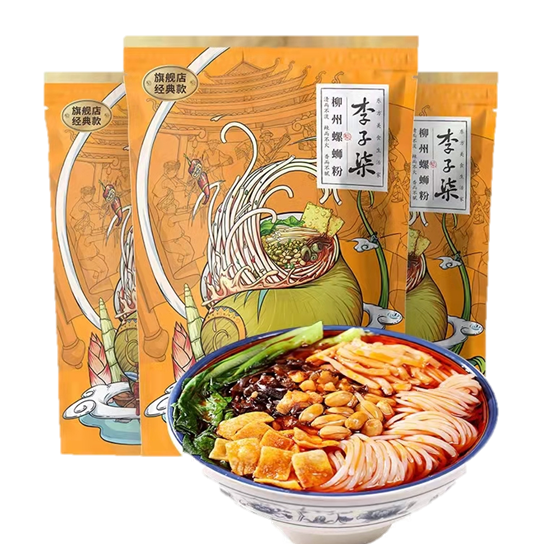 李子柒
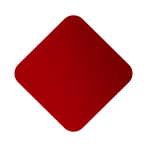 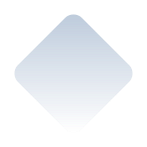 小组讨论
无处不在
你喜欢广告吗？
特征
广告给你带来了哪些好处和烦恼？
【A 是 A，不过/可是/只是……】
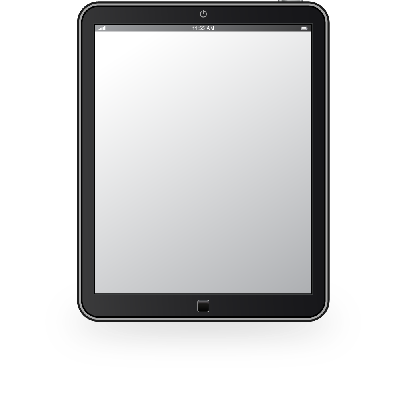 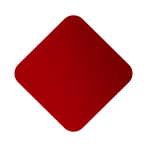 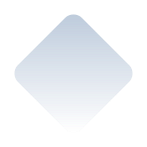 展示环节
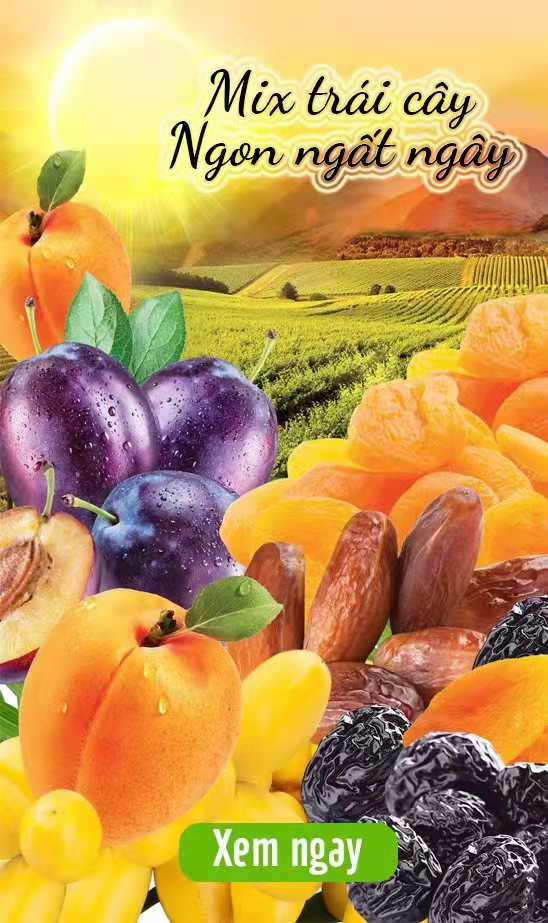 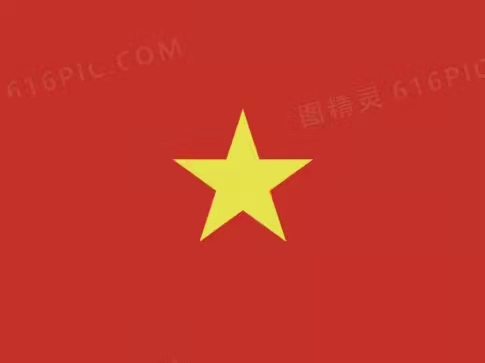 特征
越南
陈秋绒
展示
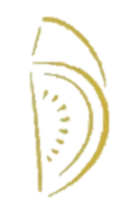 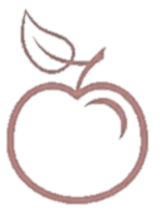 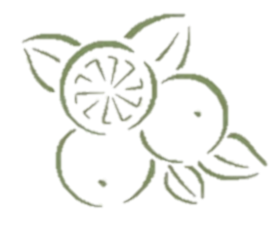 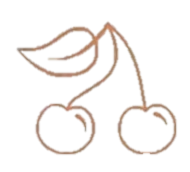 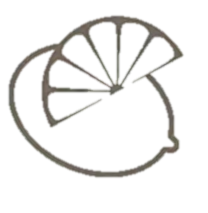 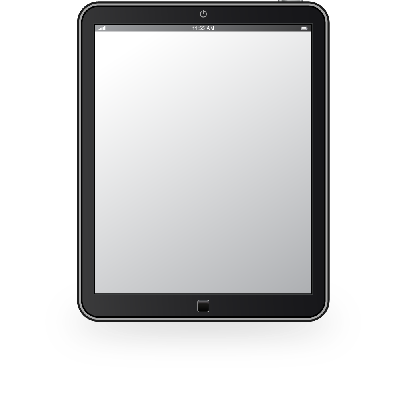 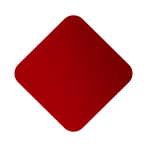 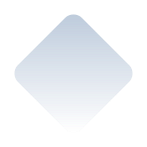 展示环节
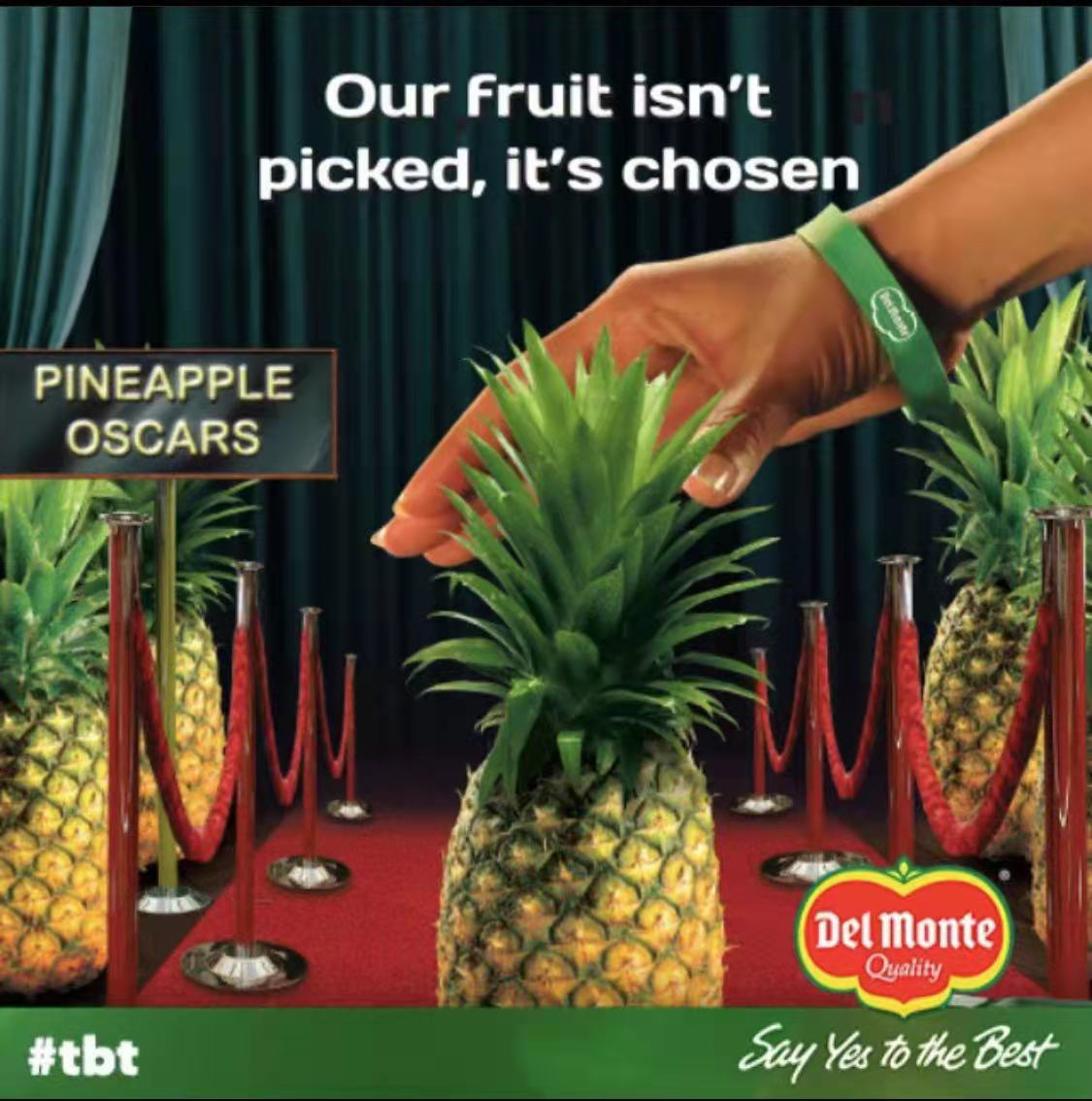 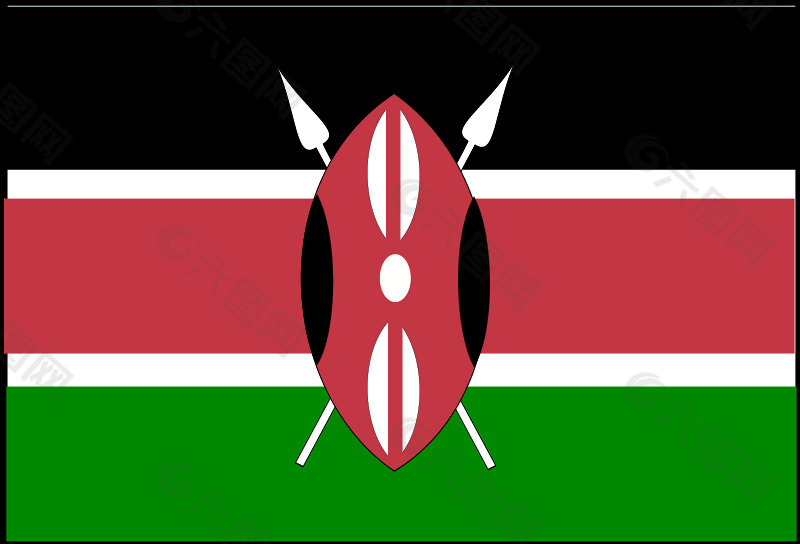 肯尼亚
罗珃
展示
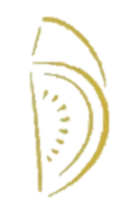 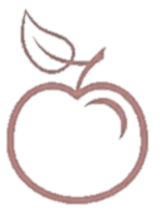 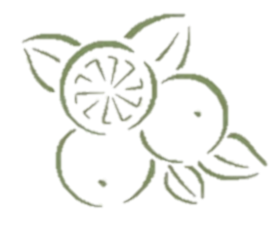 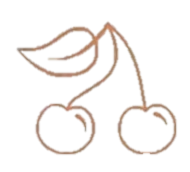 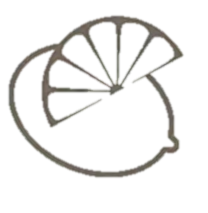 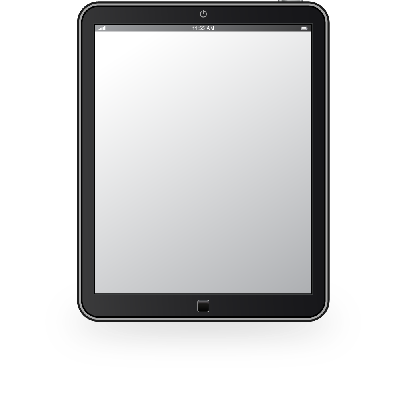 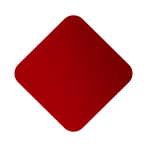 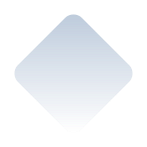 展示环节
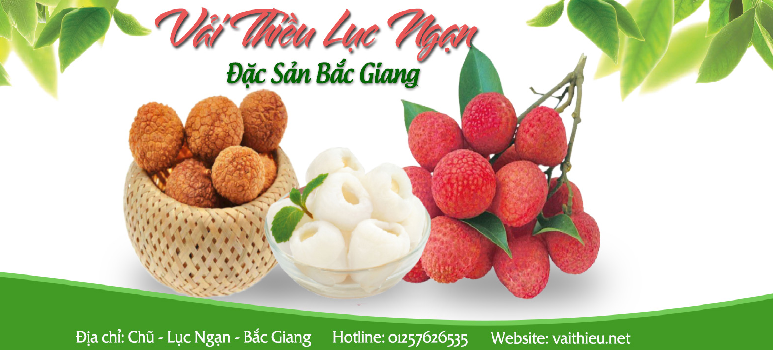 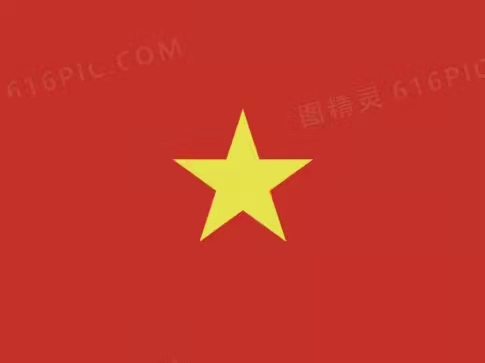 越南
高陈芳儿
展示
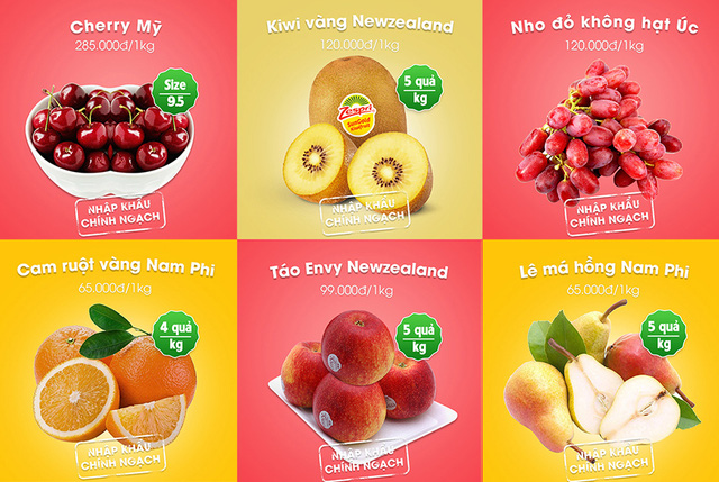 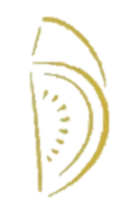 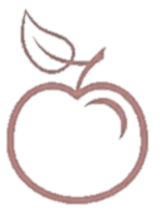 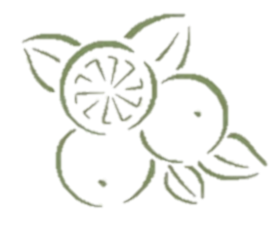 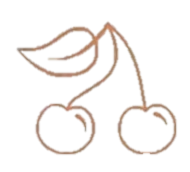 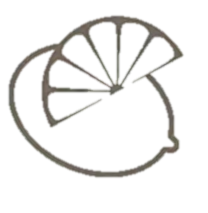 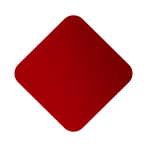 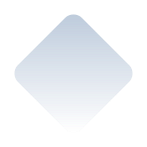 讨论环节
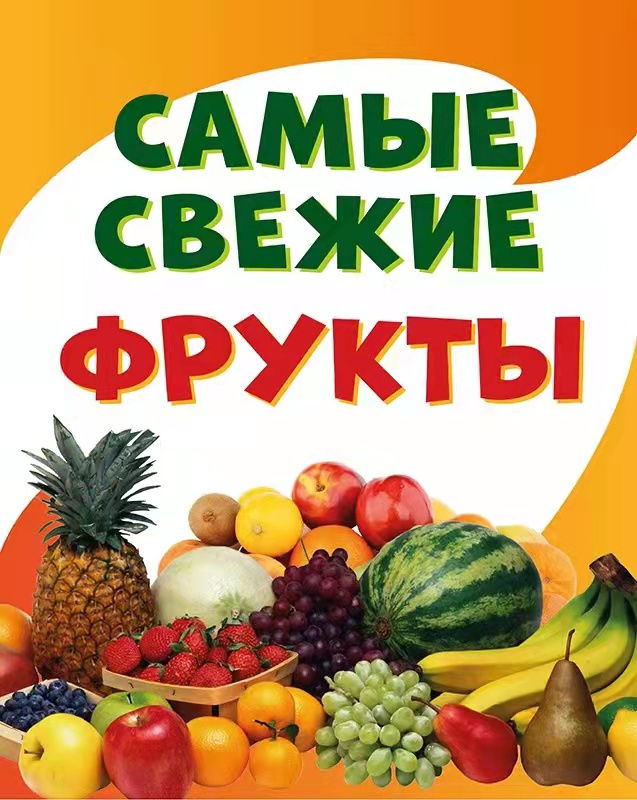 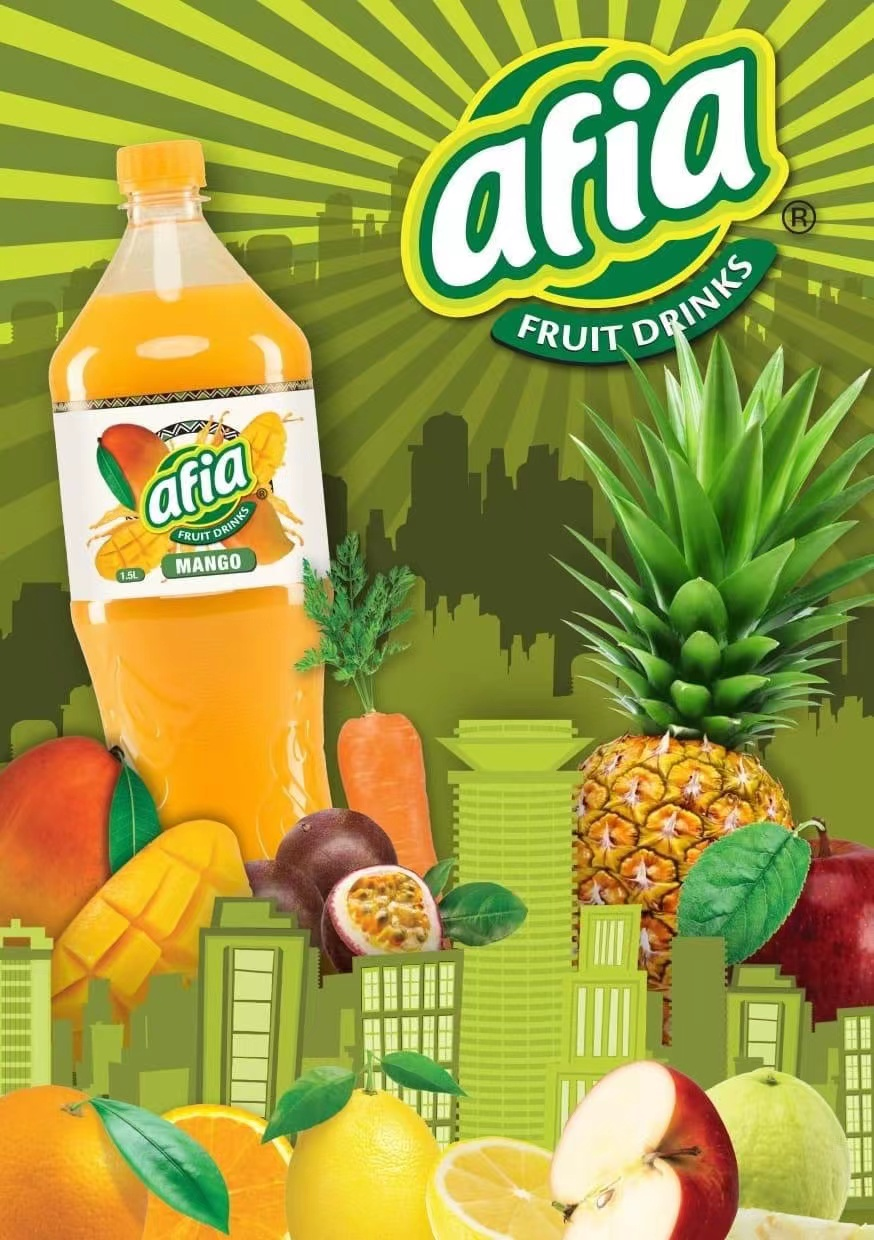 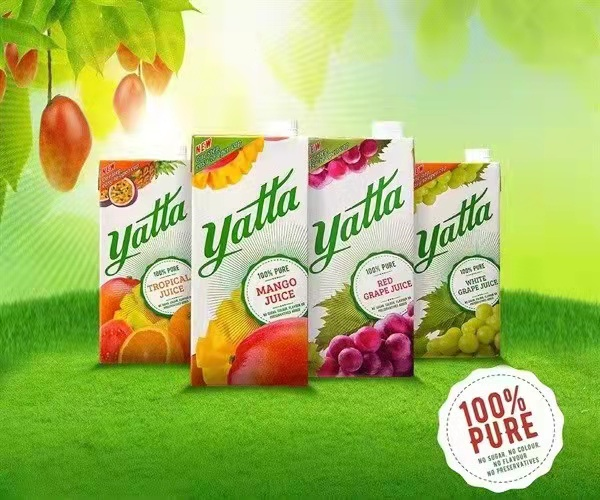 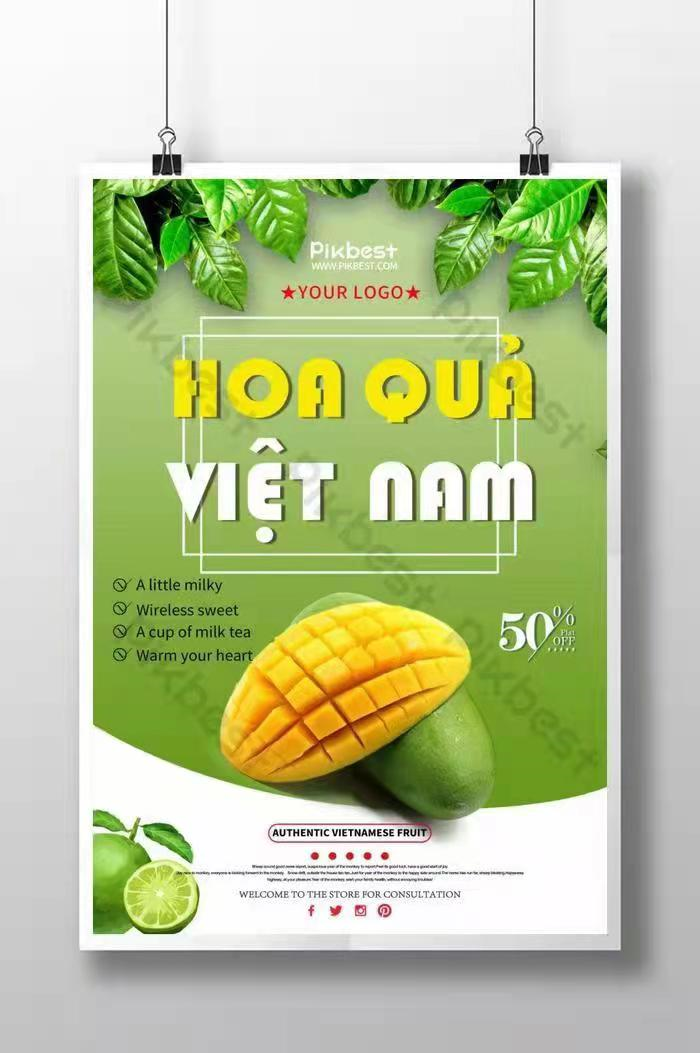 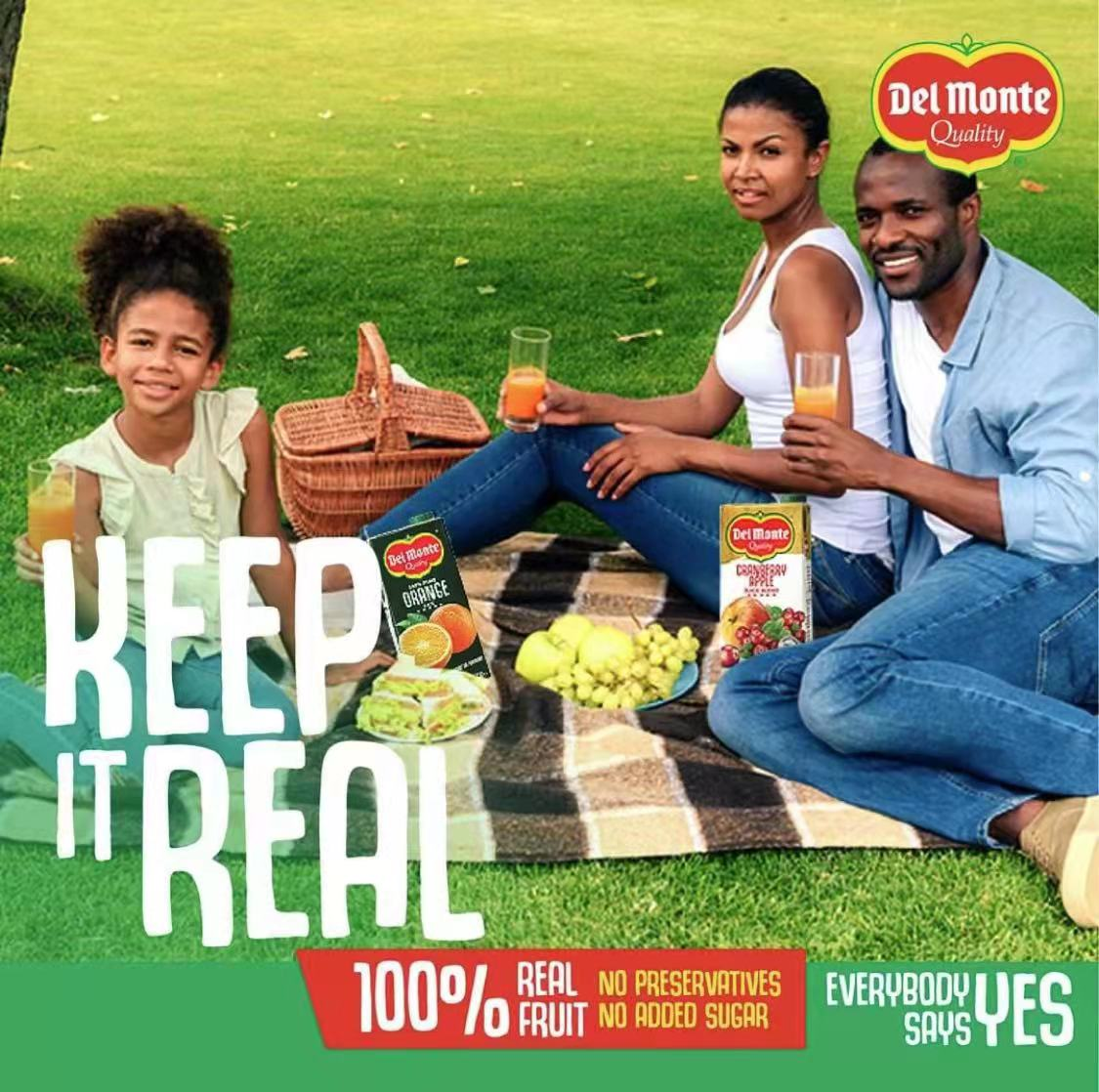 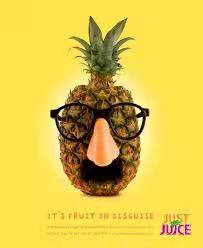 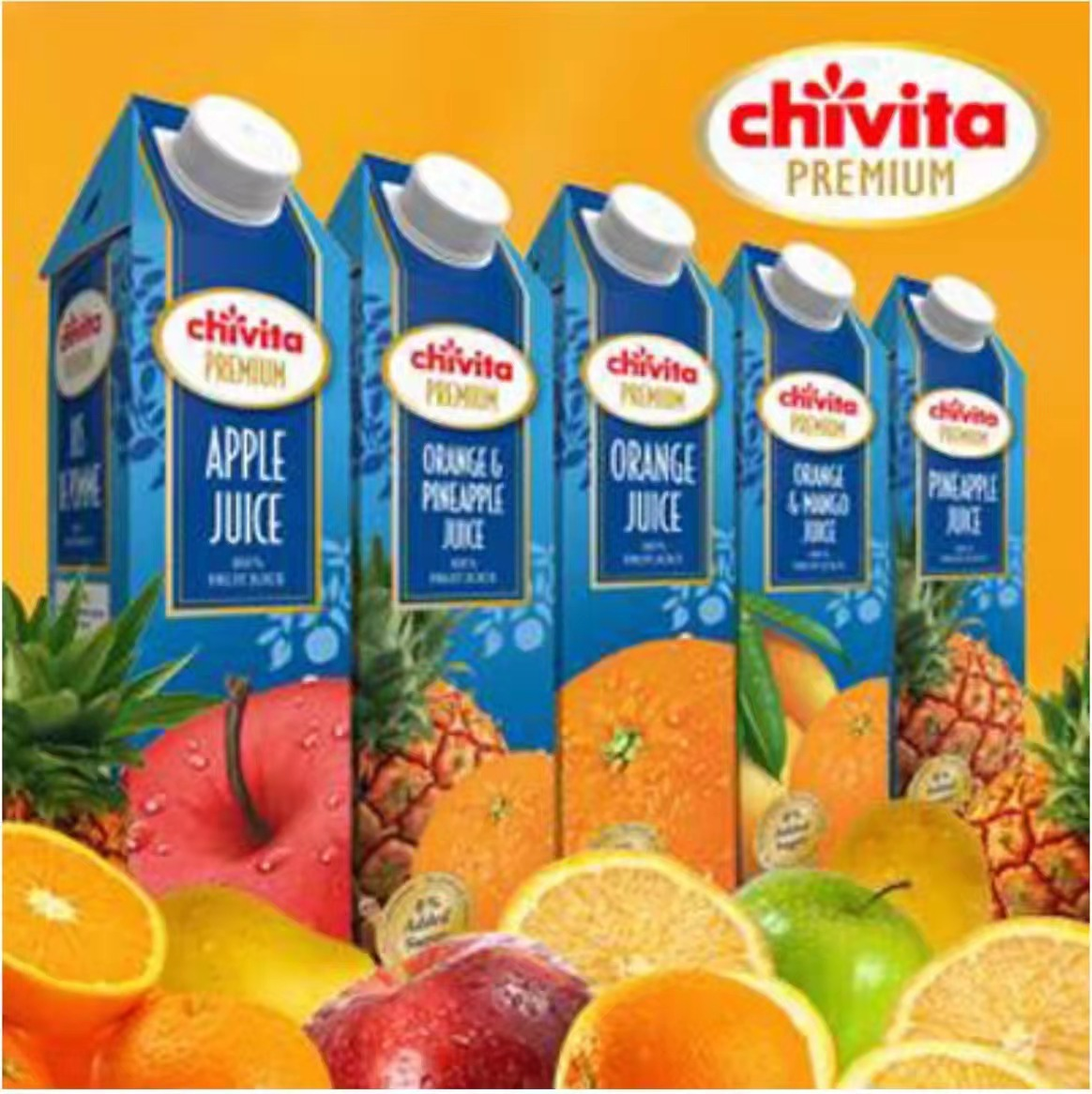 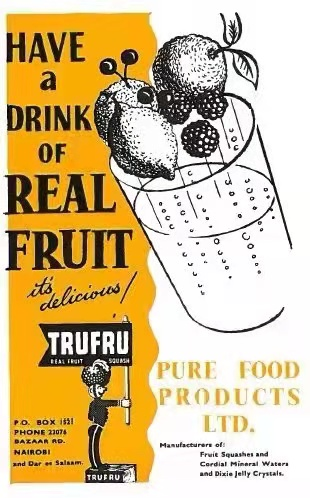 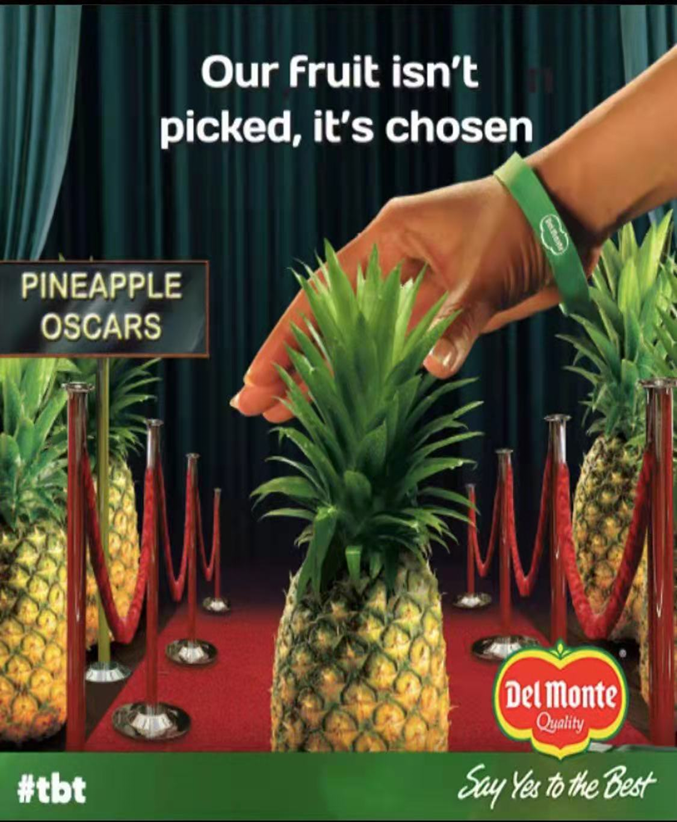 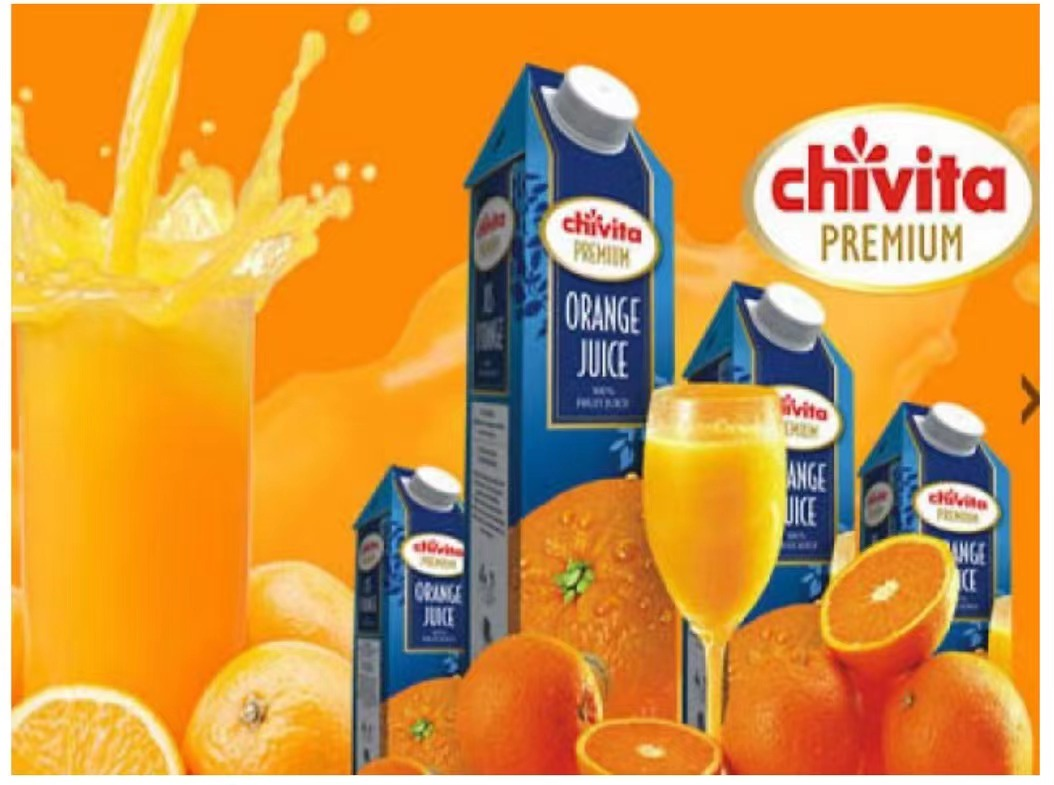 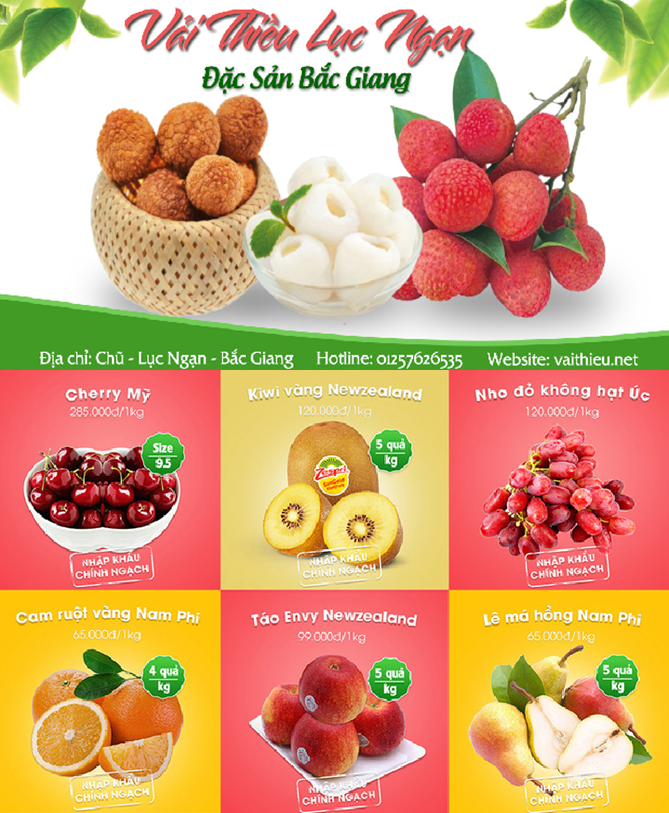 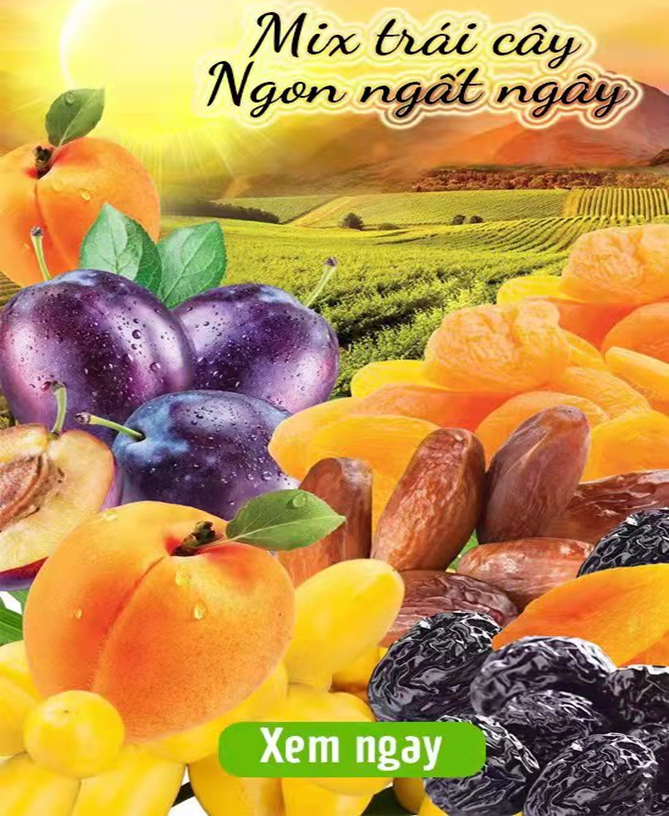 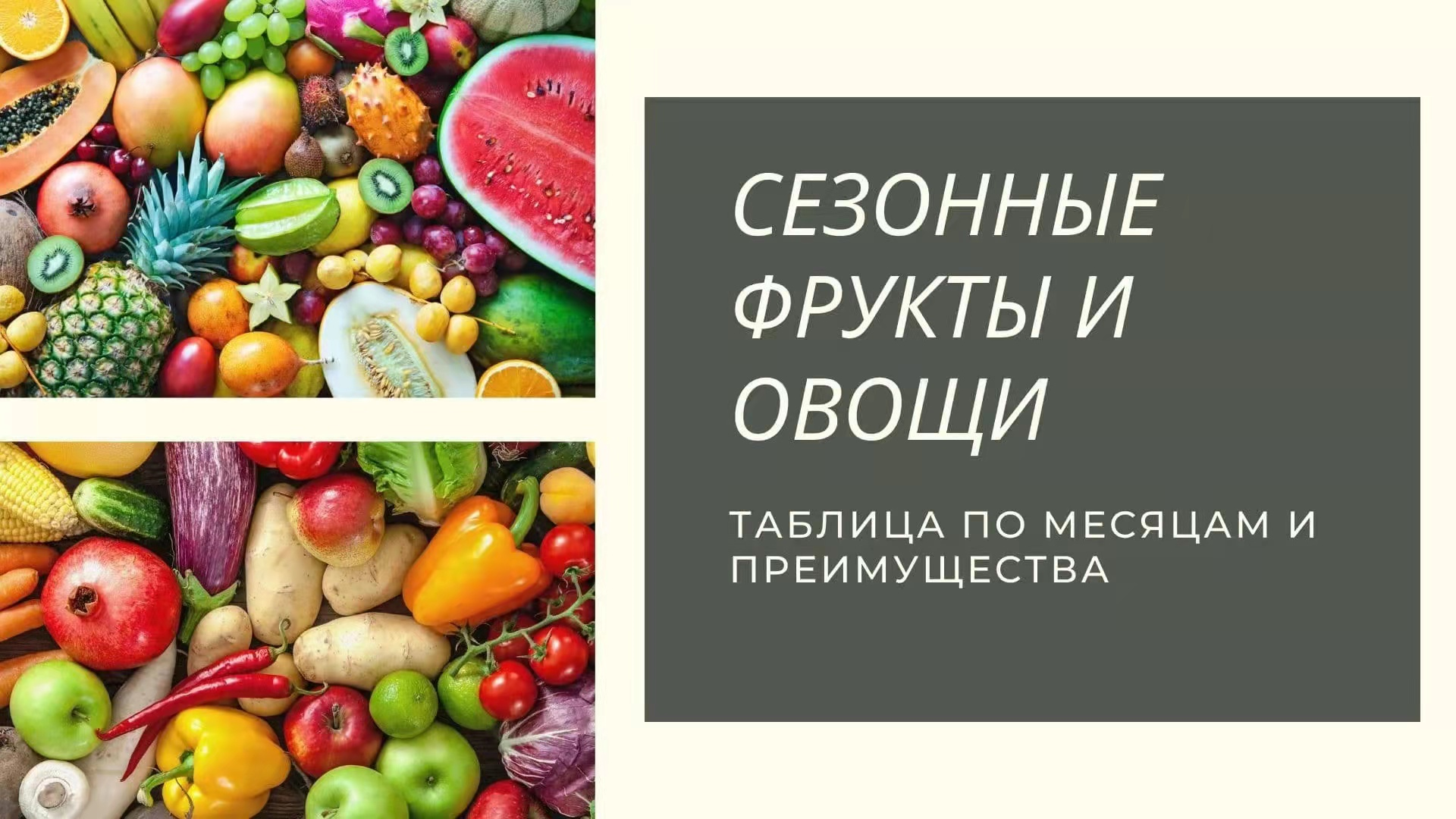 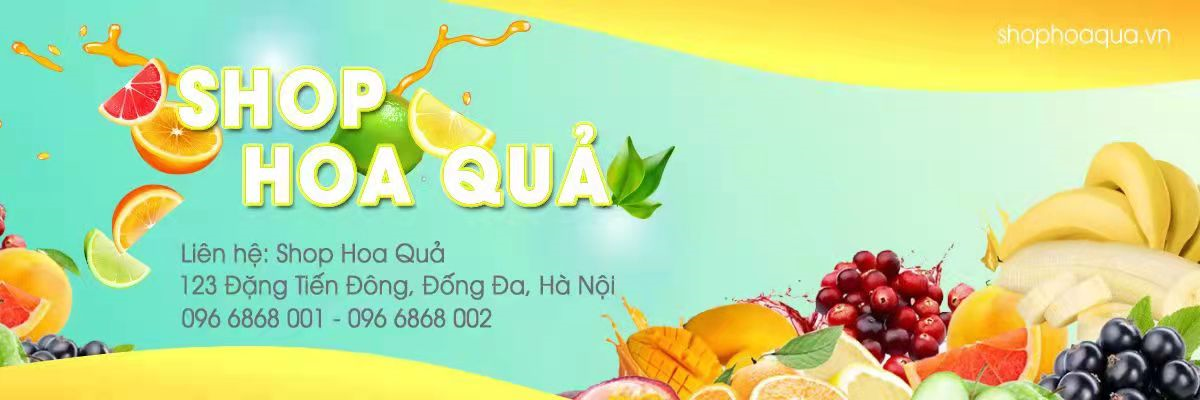 展示
讨论
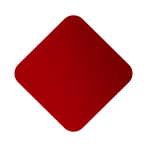 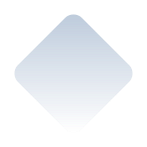 讨论环节
展示
共同点
讨论
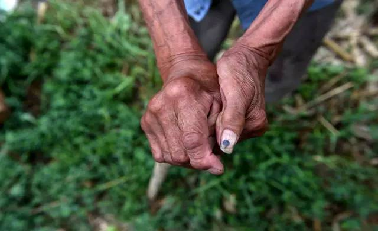 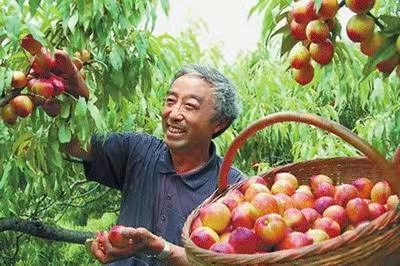 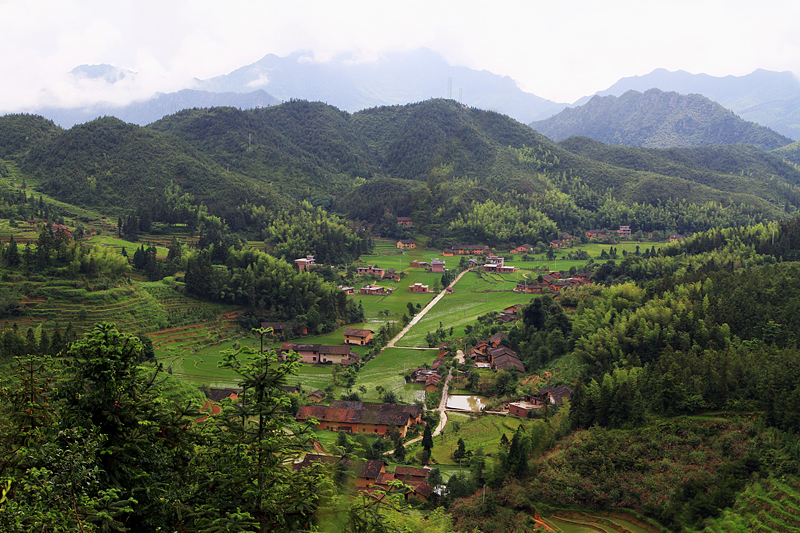 讨论
故事
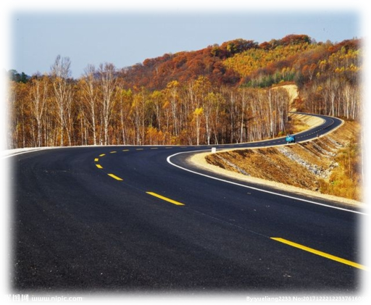 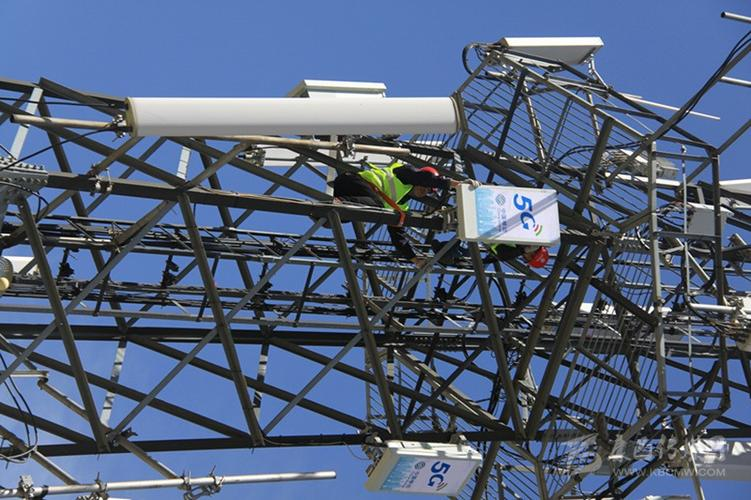 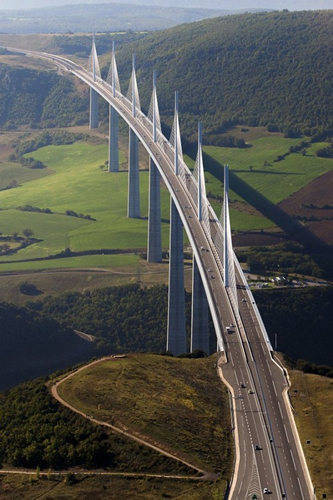 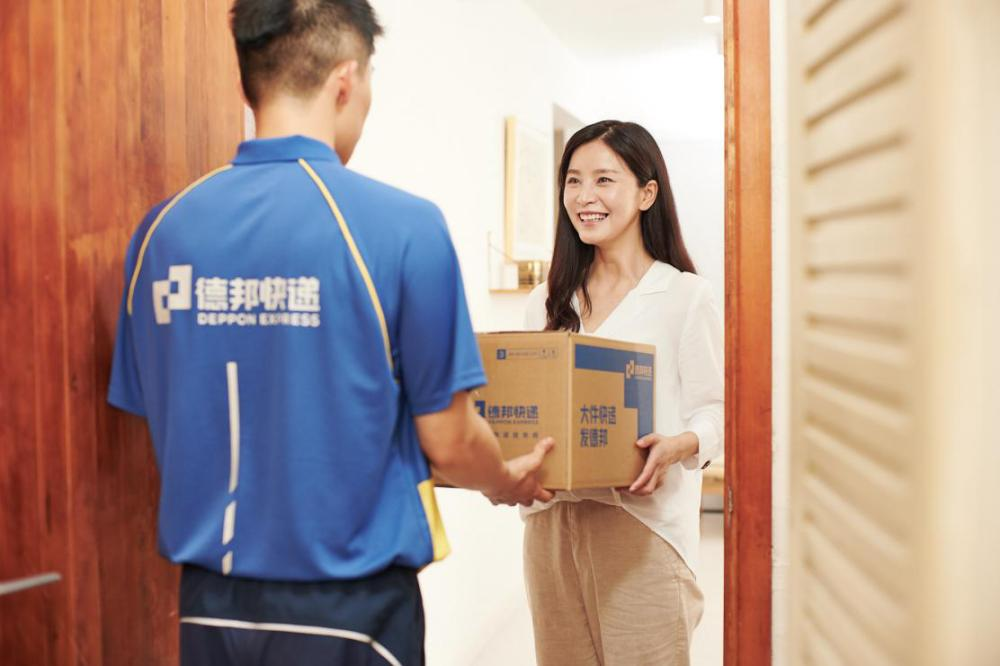 故事
疫情期间，爷爷又遇到了新难题。在网上卖水果的人越来越多。
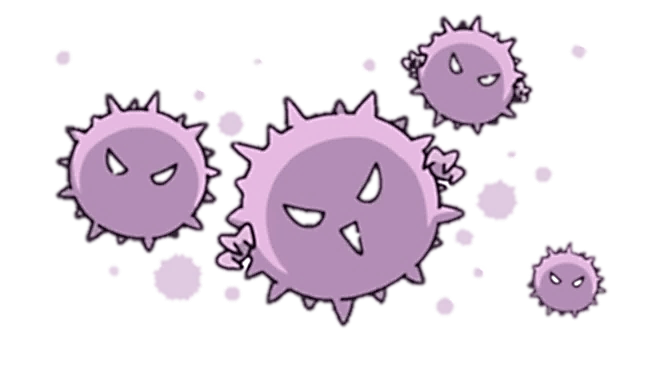 请你想办法，怎么才能让爷爷的苹果吸引更多消费者的眼球呢？
故事
作业
请采访自己国家卖水果的商家：
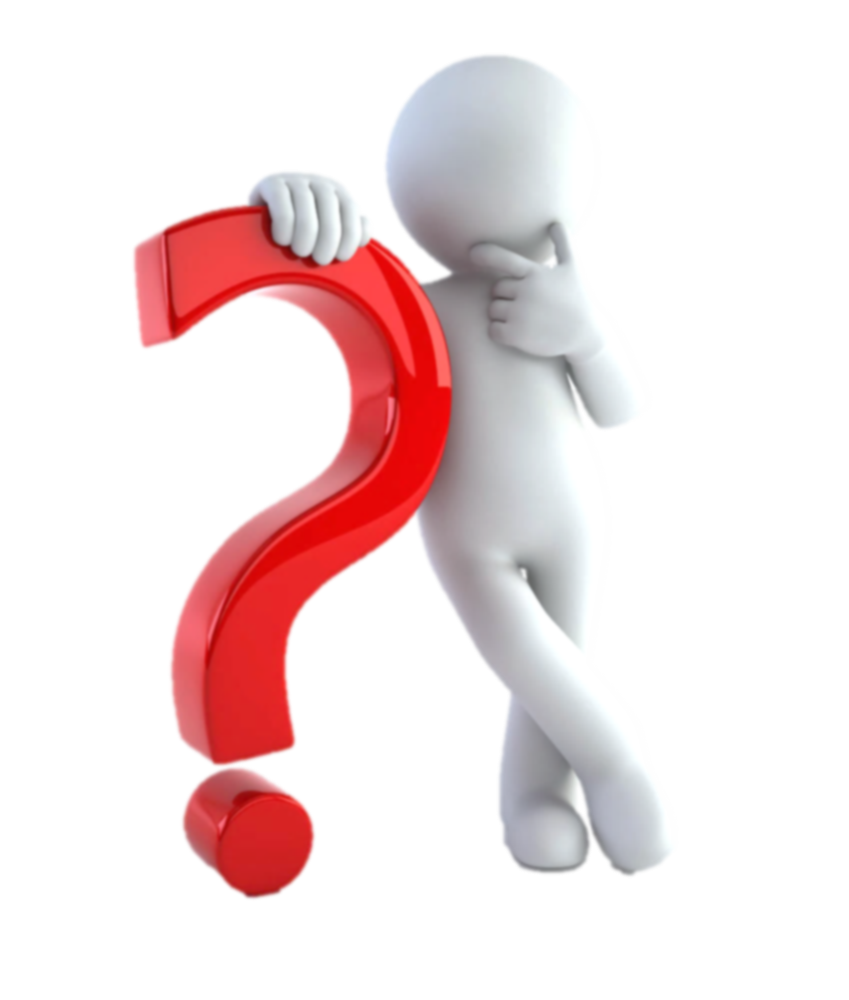 水果的生产和销售情况如何？
故事
用什么样的方式做广告？
作业
今天努力学习的你很棒，
期待下次相见！
好好学习  天天向上
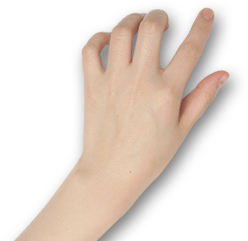